带电粒子在交变电磁场中的运动问题分析
基本思路
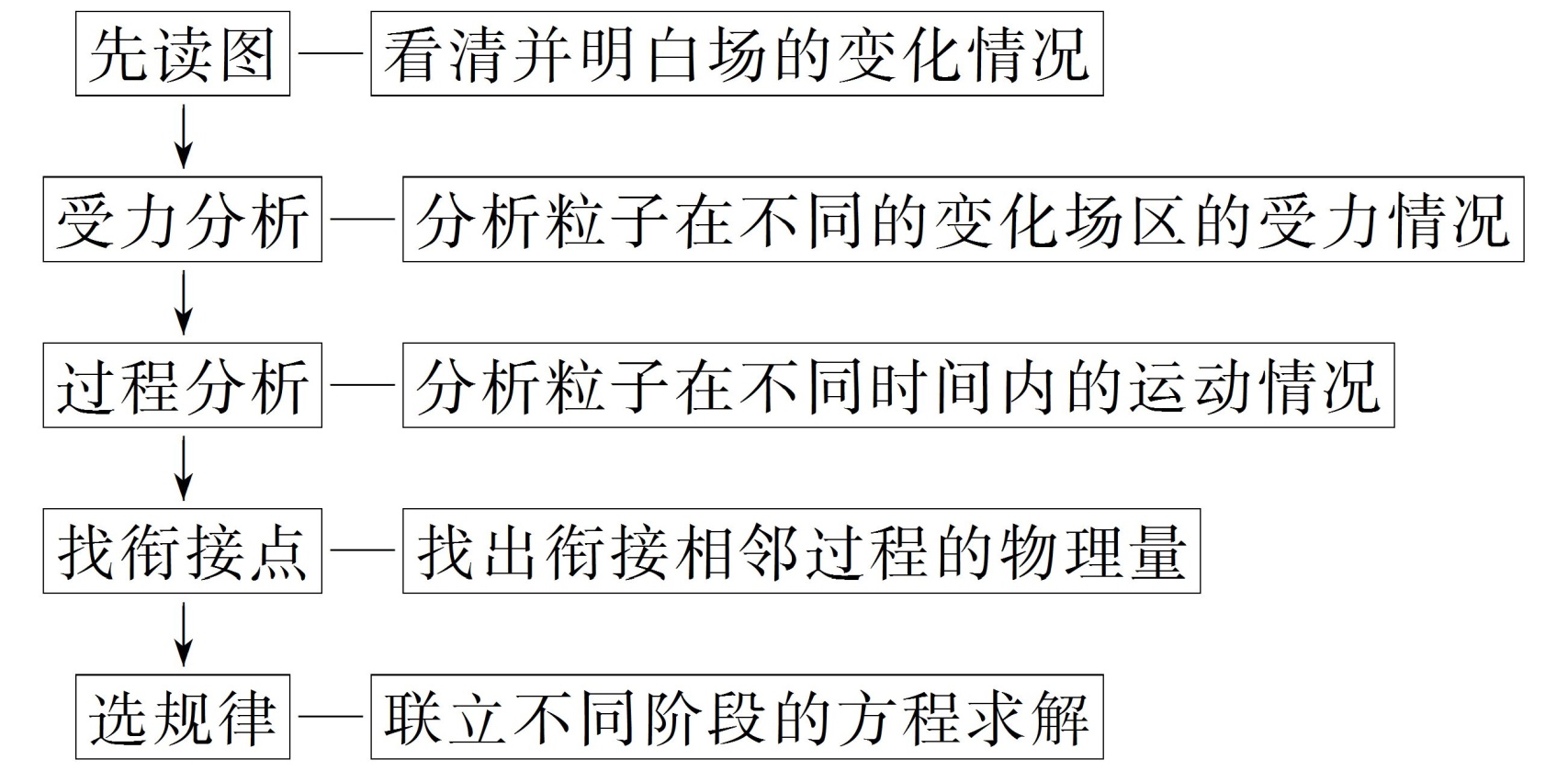 例    (2020江苏南京四模)如图甲所示,边长l=4 m的正方形区域ABCD在竖直平面内,CD与水平面平行。其区域内有垂直于纸面向里的匀强磁场和竖直向上的匀强电场(图中未画出),磁场和电场的变化规律如图乙所示,一比荷 =106 N/C的带正电粒子在t=0时刻在CD中点处由静止释放。(不计粒子重
力,ABCD边缘有电场、磁场)
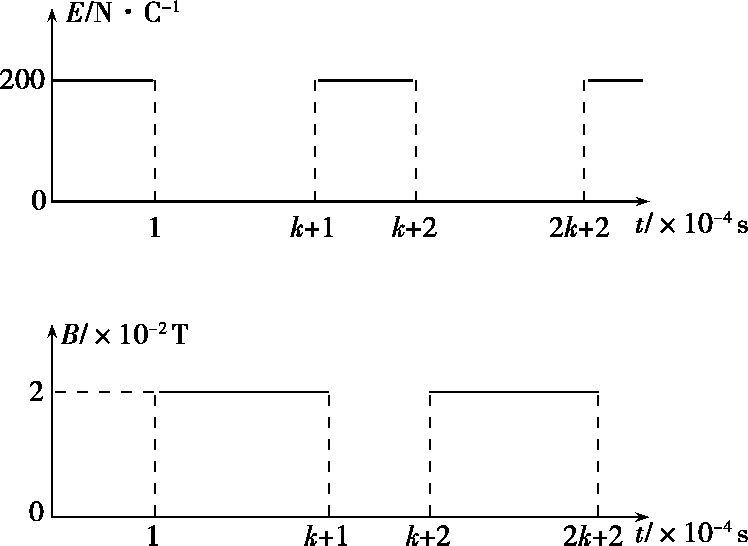 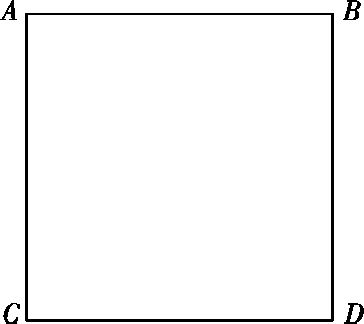 甲
乙
(1)t=10-4 s时,求粒子的位移大小和速度大小;
(2)若k=π,求粒子离开正方形区域ABCD所需时间t;
(3)若使粒子做周期性运动,则在[0,π]的范围内,k的取值应为多少,并求出粒子的运动周期T。
解析　(1)粒子在10-4 s的位移大小和速度大小分别为
v= t=2×104 m/s
s1= × t2=1 m
(2)此时在磁场中运动的周期和半径分别为
r= =1 m
T磁场= =π×10-4 s
因k=π,粒子运动轨迹如下图所示,又初速度为0的匀加速直线运动连续相同时间内的位移比为
s1∶s2=1∶3
粒子经2次加速后恰飞出正方形区域,因此
t=(π+2)×10-4 s
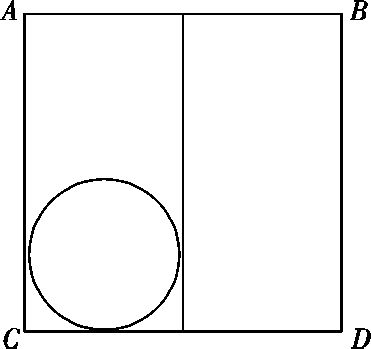 (3)根据对称特点,可知
k= π
粒子转过四分之三周期后做类平抛运动,运动轨迹如图所示
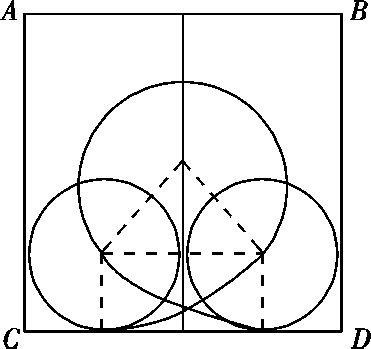 x=2 m
y2=1 m
v=2 ×10-4 m/s
r2=  m
T=(3π+4)×10-4 s
变式　(2020江苏南通七市三模)如图甲所示,平行金属板M、N水平放置,板长L=  m、板间距离d=0.20 m。在竖直平面内建立xOy直角坐标系,使x轴与
金属板M、N的中线OO'重合,y轴紧靠两金属板右端。在y轴右侧空间存在方向垂直纸面向里、磁感应强度大小B=5.0×10-3 T的匀强磁场,板间加随时间t按正弦规律变化的电压uMN,如图乙所示,图中T0未知,两板间电场可看做匀强电场,板外电场可忽略。大量比荷 =1.0×107 C/kg、带正电的粒子以v0=1.0×
105 m/s的水平速度,从金属板左端沿中线OO'连续射入电场,进入磁场的带电粒子从y轴上的P、Q(图中未画出,P为最高点、Q为最低点)间离开磁场。在每个粒子通过电场区域的极短时间内,电场可视作恒定不变,忽略粒子重力,求:
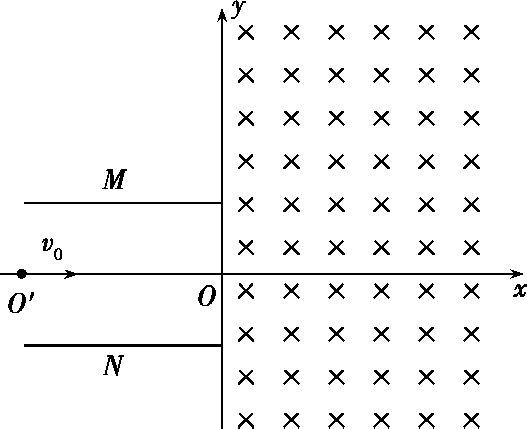 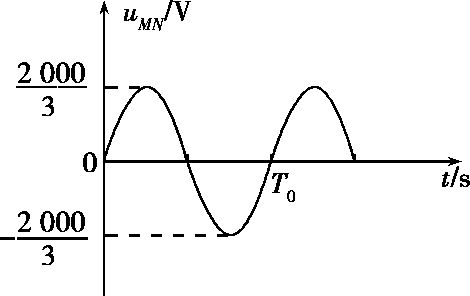 甲
乙
(1)进入磁场的带电粒子在电场中运动的时间t0及在磁场中做圆周运动的最小半径r0;
(2)P、Q两点的纵坐标yP、yQ;
(3)若粒子到达Q点的同时有粒子到达P点,满足此条件的电压变化周期T0的最大值。
解析　(1)能从右侧离开电场的带电粒子在电场中运动的时间
t0= 
代入数据得t0=  s=3.46×10-6 s
t= T0(n=0,1,2,3…)时刻射入电场的带电粒子不发生偏转(偏转电压为0),进入
磁场做圆周运动的半径最小
粒子在磁场中运动时有qv0B=
代入数据得r0=2.0 m。
(2)设两板间电压为U1时,带电粒子刚好从极板边缘射出电场,则有q =ma,
 d= a 
代入数据解得U1=  V,其中a= ×1011 m/s2。
在电压小于等于  V时,带电粒子才能从两极板间射出电场,电压大于
  V时,带电粒子打在极板上,不能从两极板射出。带电粒子刚好从极板
边缘射出电场时,速度最大
设粒子恰好射出电场时速度为v,方向与x轴的夹角为θ,在磁场中做圆周运动的半径为r,则
tan θ= = ,qvB= ,弦长D=2r cos θ
代入数据解得θ=30°,r=  m,D= =4.0 m,
从极板M边缘射出的带电粒子,在磁场中转过120°,经过P点,则yP= +D=4.1 m
从极板N边缘射出的带电粒子,在磁场中转过240°,经过Q点,则yQ=- +D=3.9 m
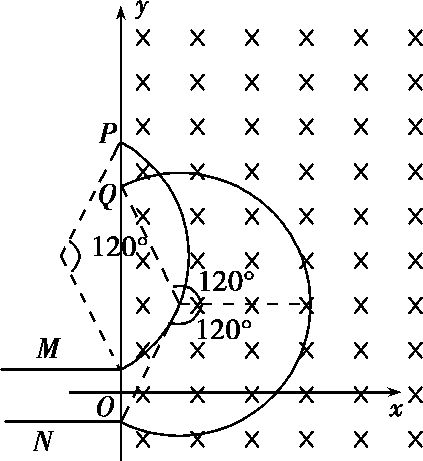 (3)带电粒子在磁场中做圆周运动的周期T= 
粒子到达Q点的同时有粒子到达P点,则这两个粒子开始运动的时间差为 T-   
      T= ,
到达Q点的粒子进入磁场的时刻可能是 、 、 、 、…,(因为电压
为正,带电粒子向下偏转)
到达P点的粒子进入磁场的时刻可能是 、 、 、 、…,(因为电
压为负,带电粒子向上偏转)
当电压变化周期T0有最大值Tm时应满足的关系 - = (因为 - 最小,所
以T0最大)
解得Tm= ×10-4 s=2.51×10-4 s。